Principis de la teoria cel.lular

Tots els organismes són formats per cèl.lules

Existeixen organismes unicel.lulars i pluricel.lulars.

Totes les cèl.lules deriven d’altres cèl.lules

Les cèl.lules contenen el material hereditari que és passat a les cèl.lules filles.

Tots els processos metabòlics passen a l’interior de les cèl.lules
Actualment s’ha de completar la teoria cel·lular amb la 
TEORIA DE L’ENDOSIMBIOSI
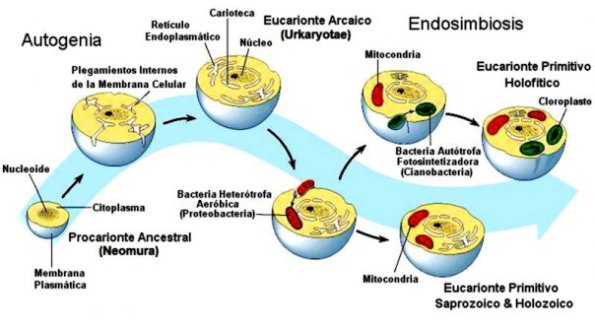